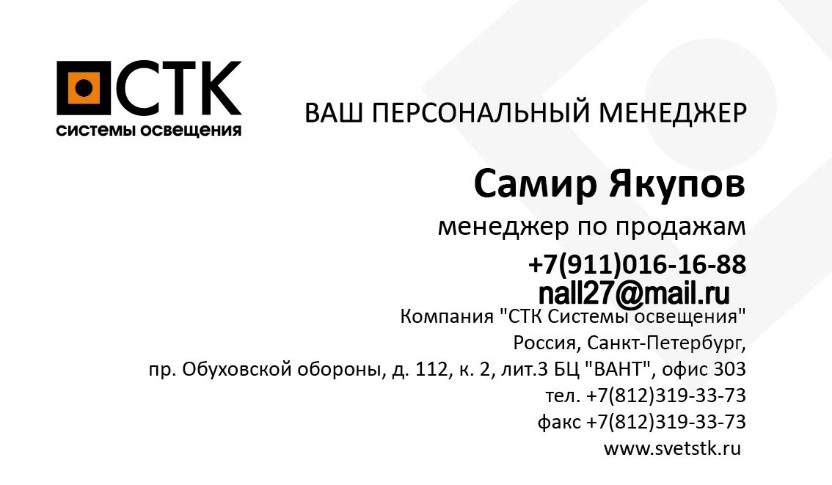 ТРЕКОВОЕ ОСВЕЩЕНИЕ
преимущества
СВЕТОДИОДЫ
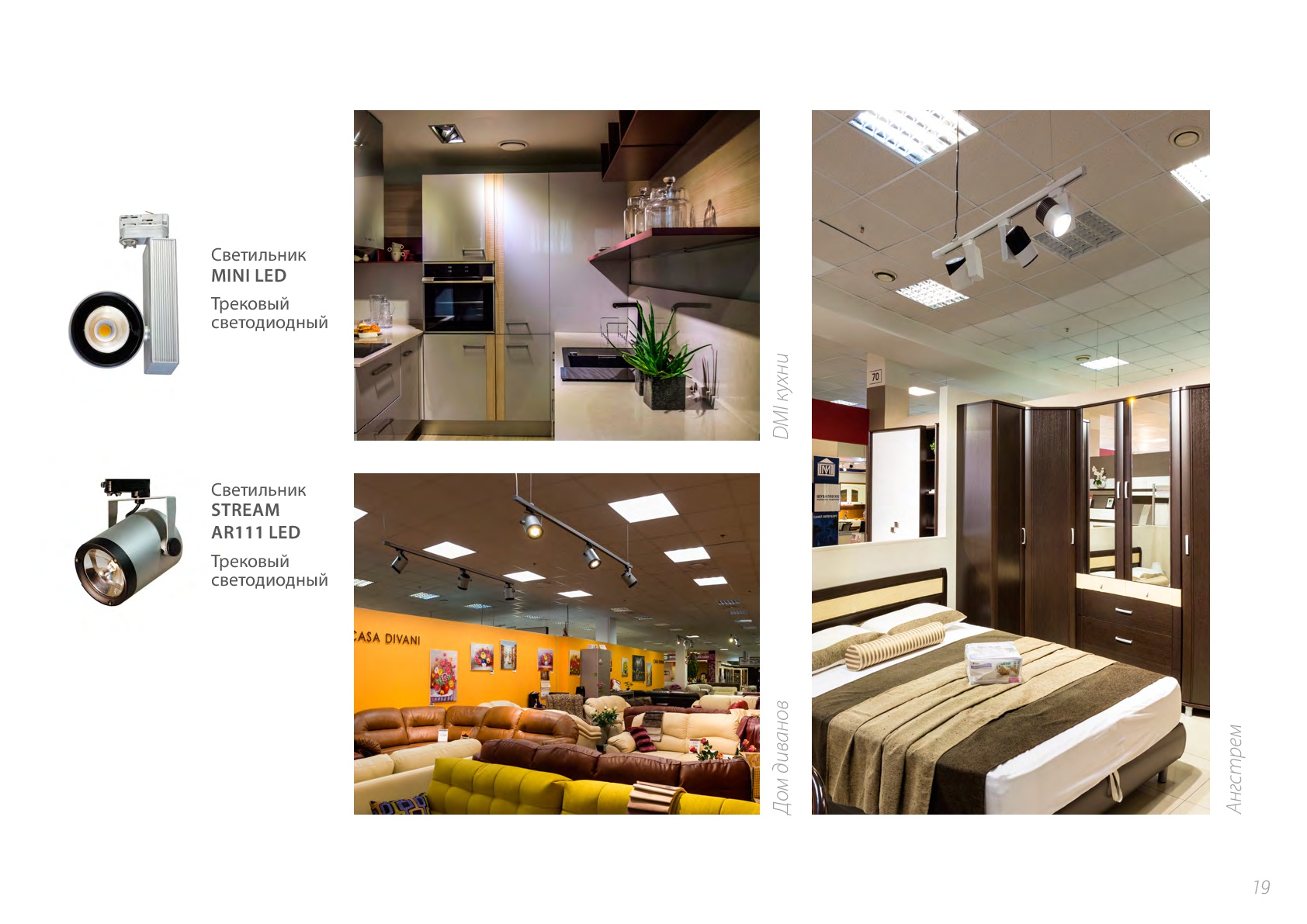 Все о премудростях освещения
www.svetstk.ru/articles
БЛОГ
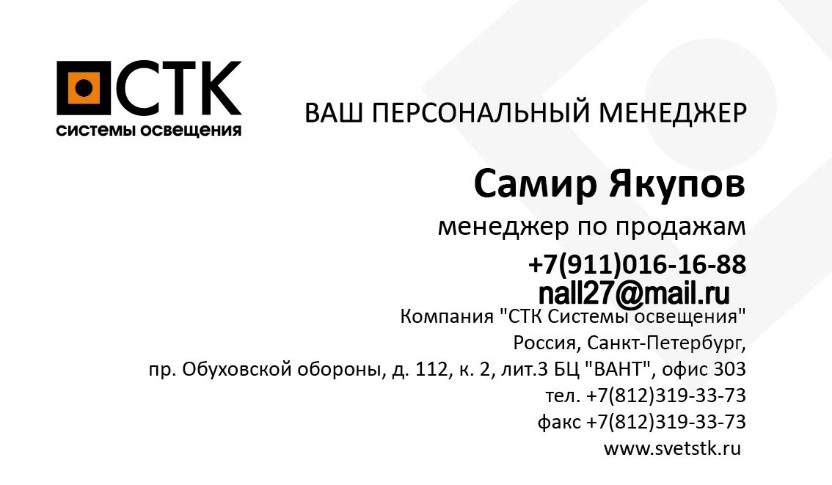 СПАСИБО ЗА ВНИМАНИЕ!